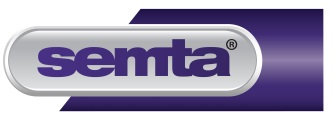 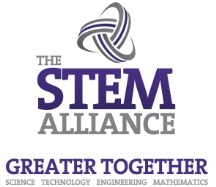 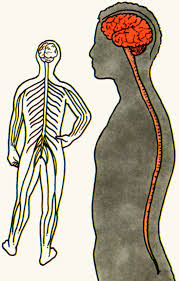 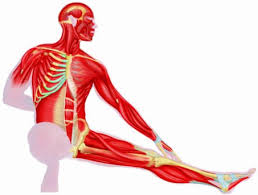 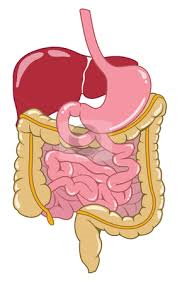 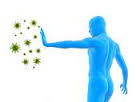 Body Systems
West Suffolk College
Karen Bell
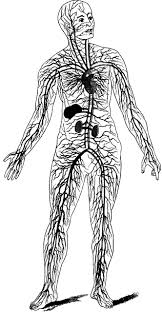 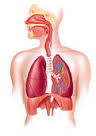 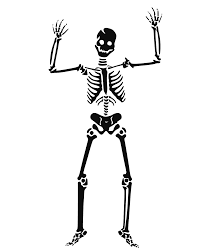 Students Name: …………………………………………………………………..
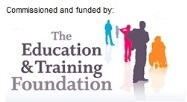 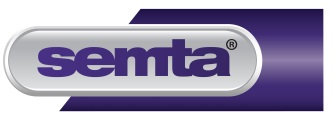 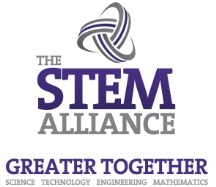 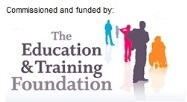 Body System – Hand-Out
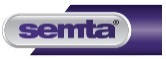 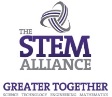 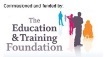 [Speaker Notes: HANDOUT SLIDE]
Body System – Hand-Out
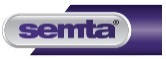 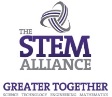 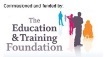 [Speaker Notes: HANDOUT SLIDE]
Body System - Answers
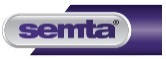 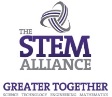 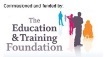 [Speaker Notes: ANSWERS]
Body System - Answers
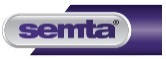 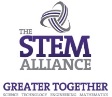 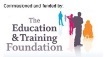 [Speaker Notes: ANSWERS]
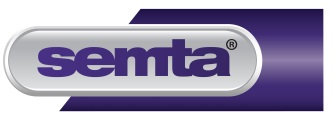 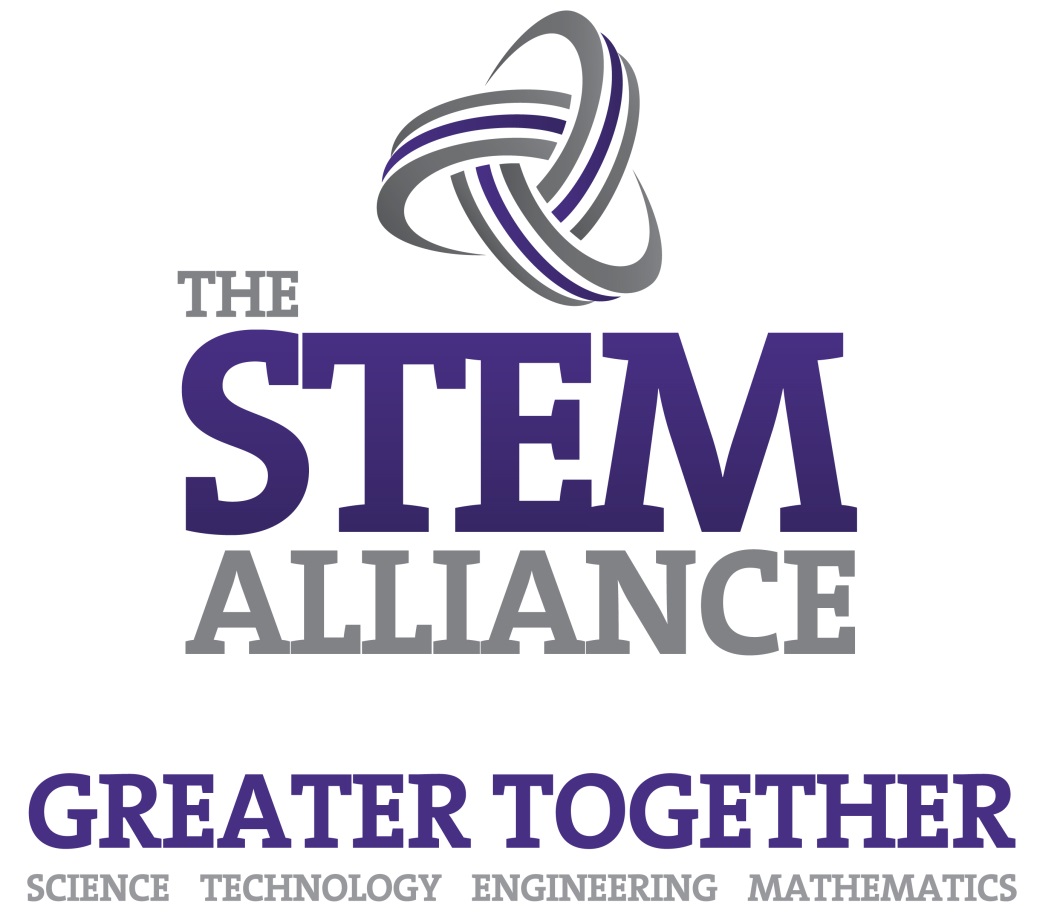 For further information please contact The STEM Alliance enquiries@STEMalliance.uk or visit www.STEMalliance.uk
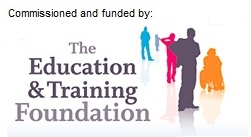